Echappée à la Moselle
A joint-venture of CLC & Caritas
Spending 3 x 5 holidays with young refugees 
(non accompanied minors)

Welcomed by a group of young international volunteers

Guided by Agnes Rausch/CLC and Paul Galles/Young Caritas

Together as tourists at Luxemburg riverside
Searching for and preparation of volunteers
Contact with CLC- Egypt and CLC-France;  
	invitation flyer on CLC-Europe website
Invitation letters  and hurdle jumping for visa request 
Skype talks with young interested
Whatsapp contacts
Result
Maria and Sarah, students from Egypt
Geneviève, student from Paris
Daniele from Italy, young professional in Luxemburg
Nicolas from France, young professional and CVX-Lu member
Daniel from Luxemburg, studying in UK
Farid from Afghanistan, recognized refugee in Luxemburg
formation day before the start
Full time Volunteers
Geneviève, Maria, Sarah
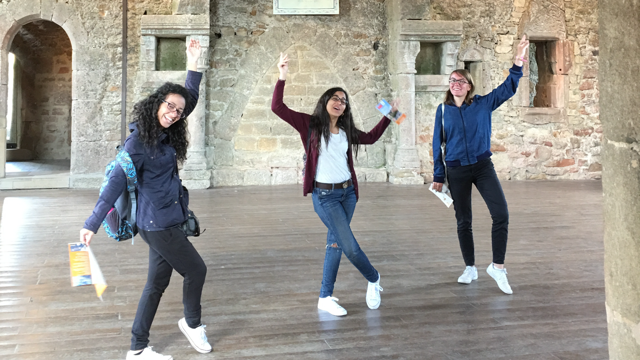 team 1:  + Nicolas et Daniel
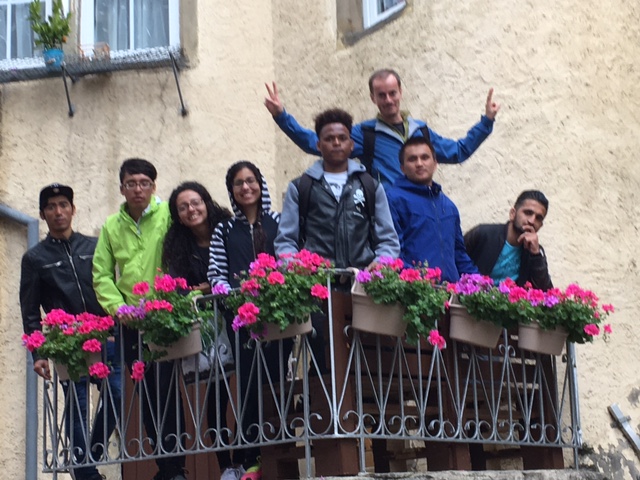 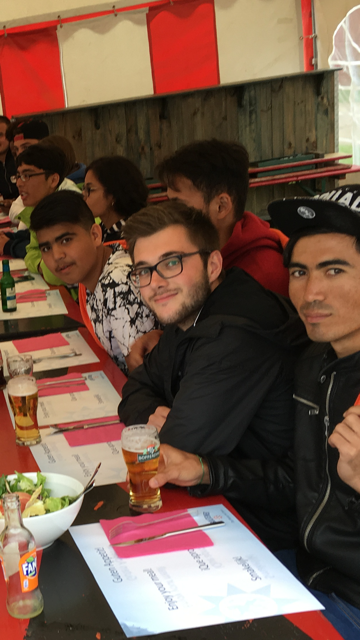 team 2: + Farid et Daniele
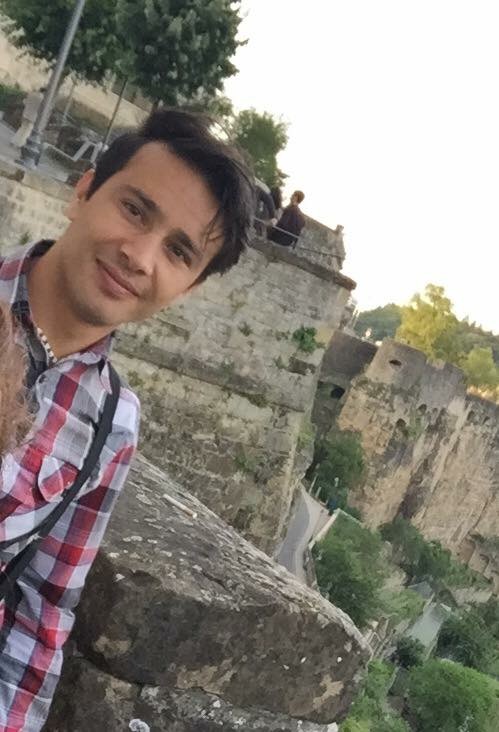 Unaccompanied minors from 3 refugee camps
group 
Ali, Aboli, Fared, Javid, Mehdi, Nabi, Rahmad, Saboor, Seda  from Afghanistan; Agran, Albin, Alberto from Albania; Karim from Guinea.
2. group
Ali, Jamal, Obaid, Saba, Wahid, Zaki from Afghanistan; Hamzah from Algeria, Hassan from Morocco, Murthada from Irak, Amir from Eritrea, Boubacar, Daouda from Guinea, Ossam from Somalia.
3. group
Bekam, Emanuel, Danijel, Fabio from Albania; Arif, Aziz, Bashir, Moheb, Reza, from Afghanistan; Amadou from Senegal.
Together we are strong
A serving and a learning experience for the volunteers

A community experience for all

A faith experience for the volunteers, mainly by the daily review of the day, commmon prayer time and final evaluation

A healing experience for the youngsters, separated from their family
Through importance given to
commmon meals, 
    (on arrical meals were prepared by CLC-members) 
variety of outdoor and indoor games
Cultural visits and sport activities
Sharing confidences and resolving conflicts
Singing, laughing and joking
Cooking, cleaning and washing
Biking , the favourite
Barbecue
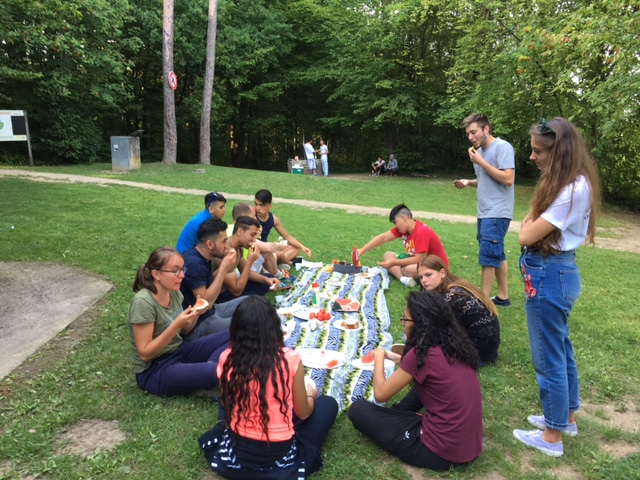 Birthday celebrating
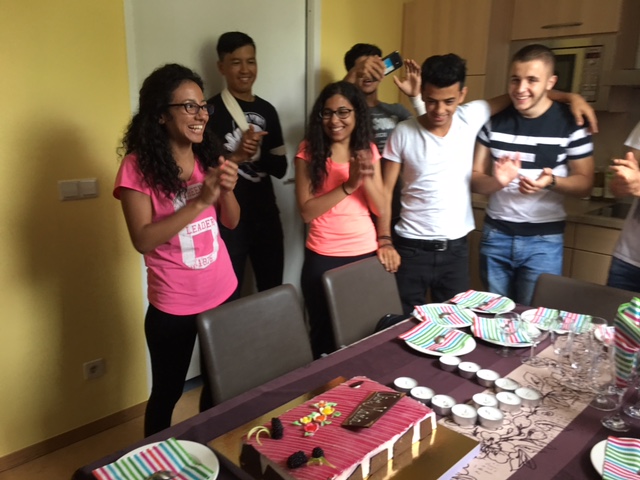 Marie-Astrid boat trip
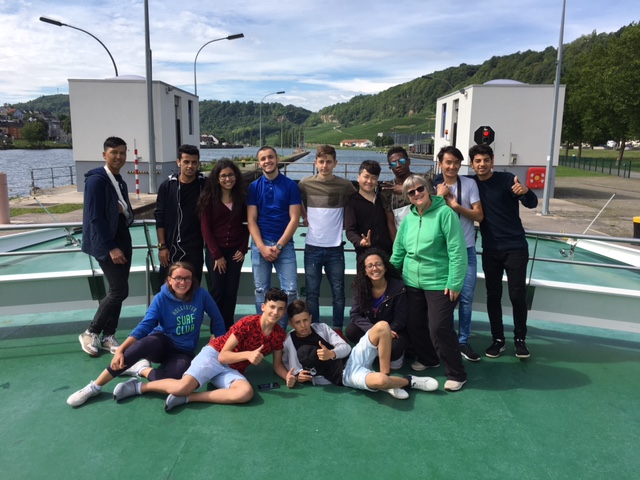 Butterfly garden
FOOTBALL
Swimming
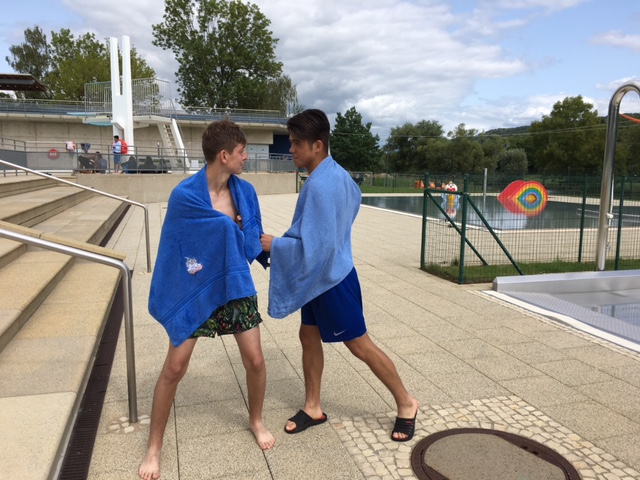 Outdoor games
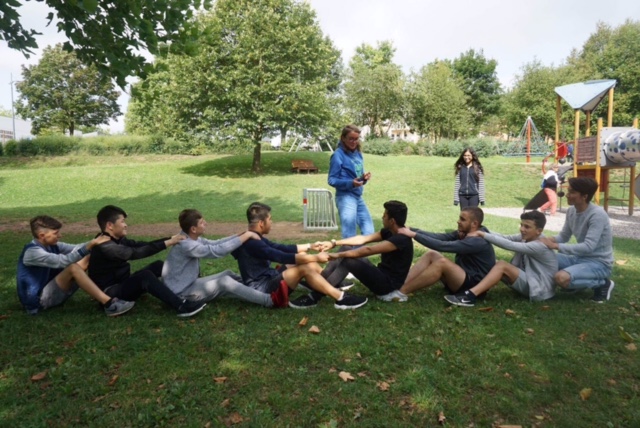 Indoor games
Sharing time
City trip
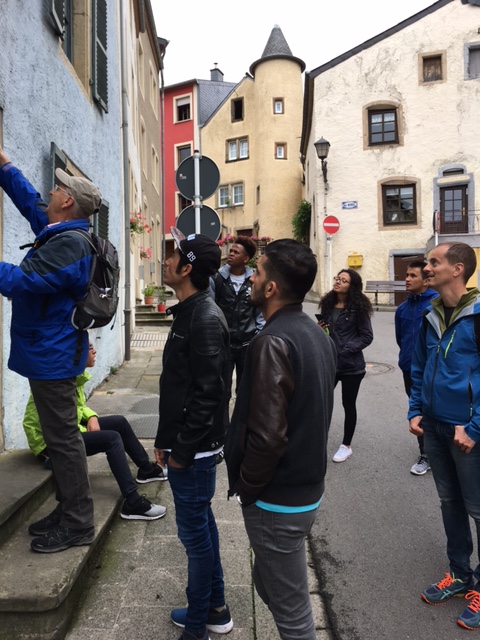 Enjoying nature
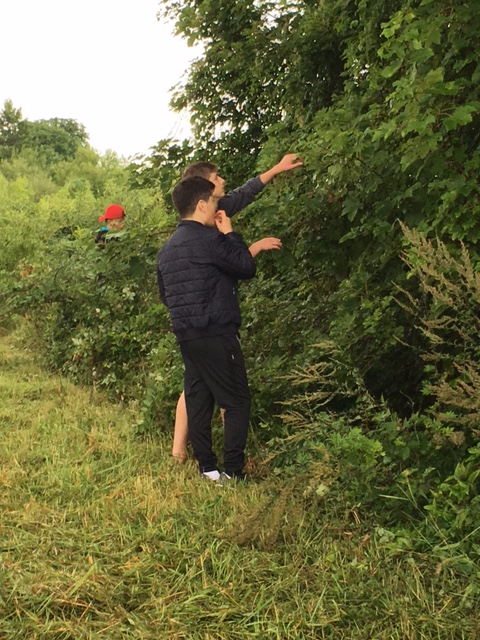 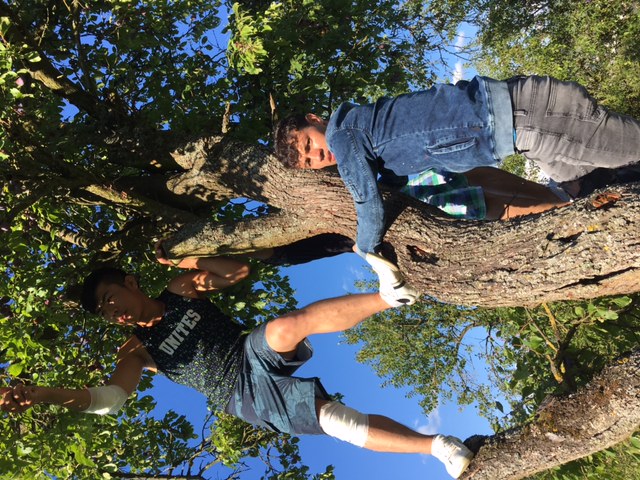 Enjoying friendship
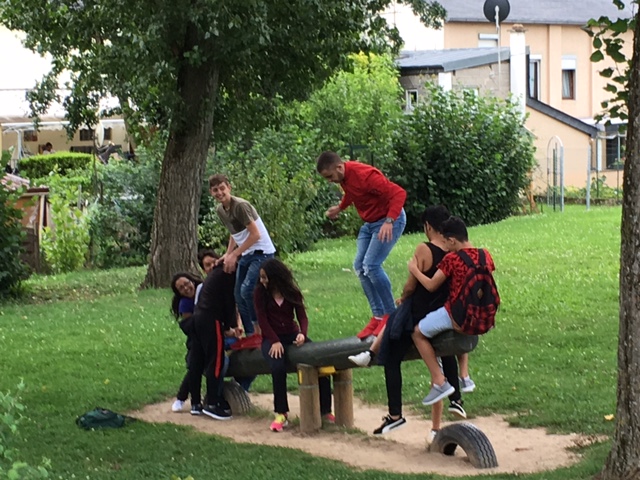 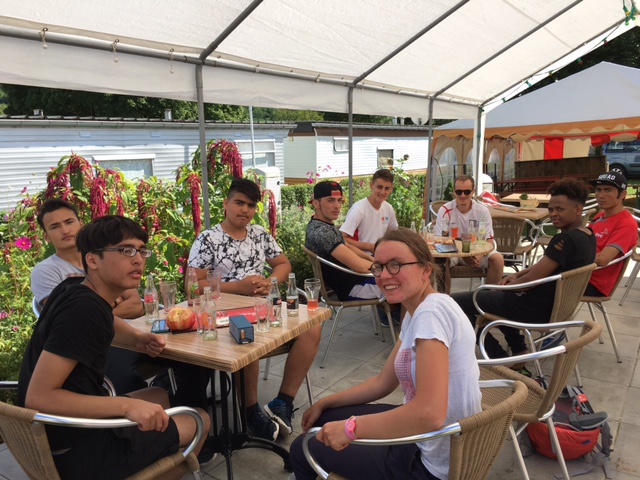 Last dinner of 1. group
Evaluation time of 3. group
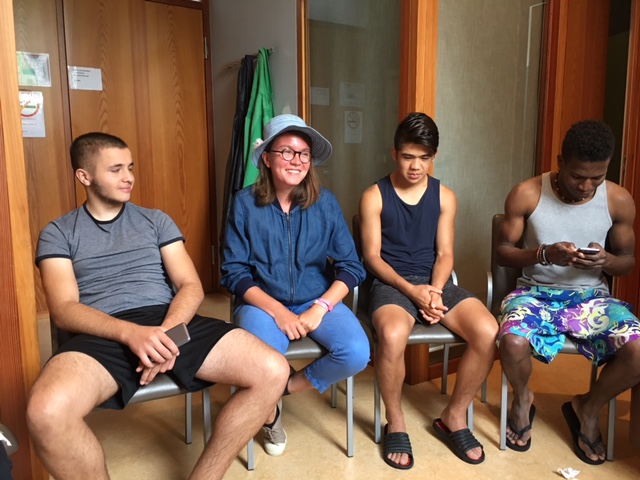 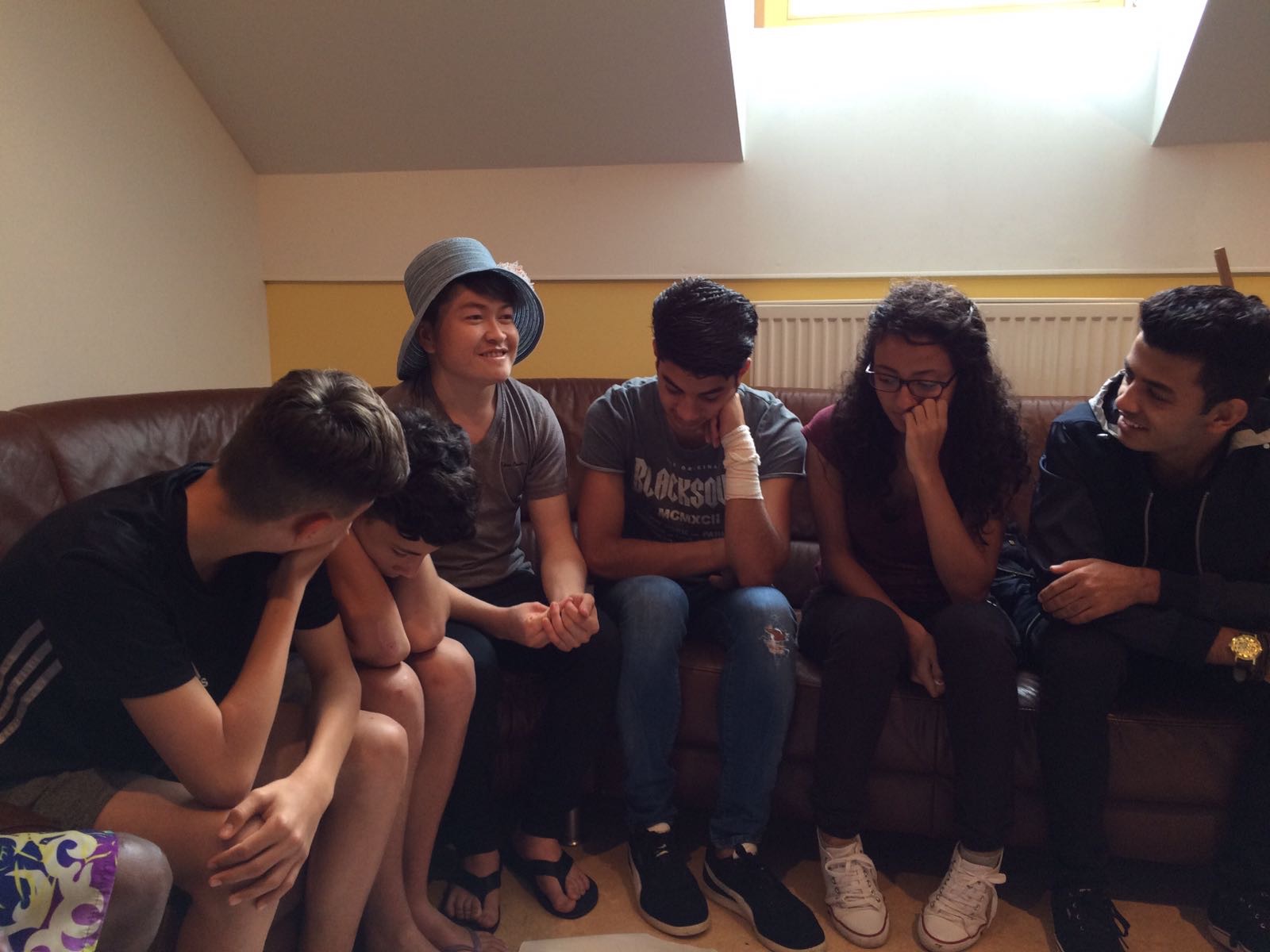 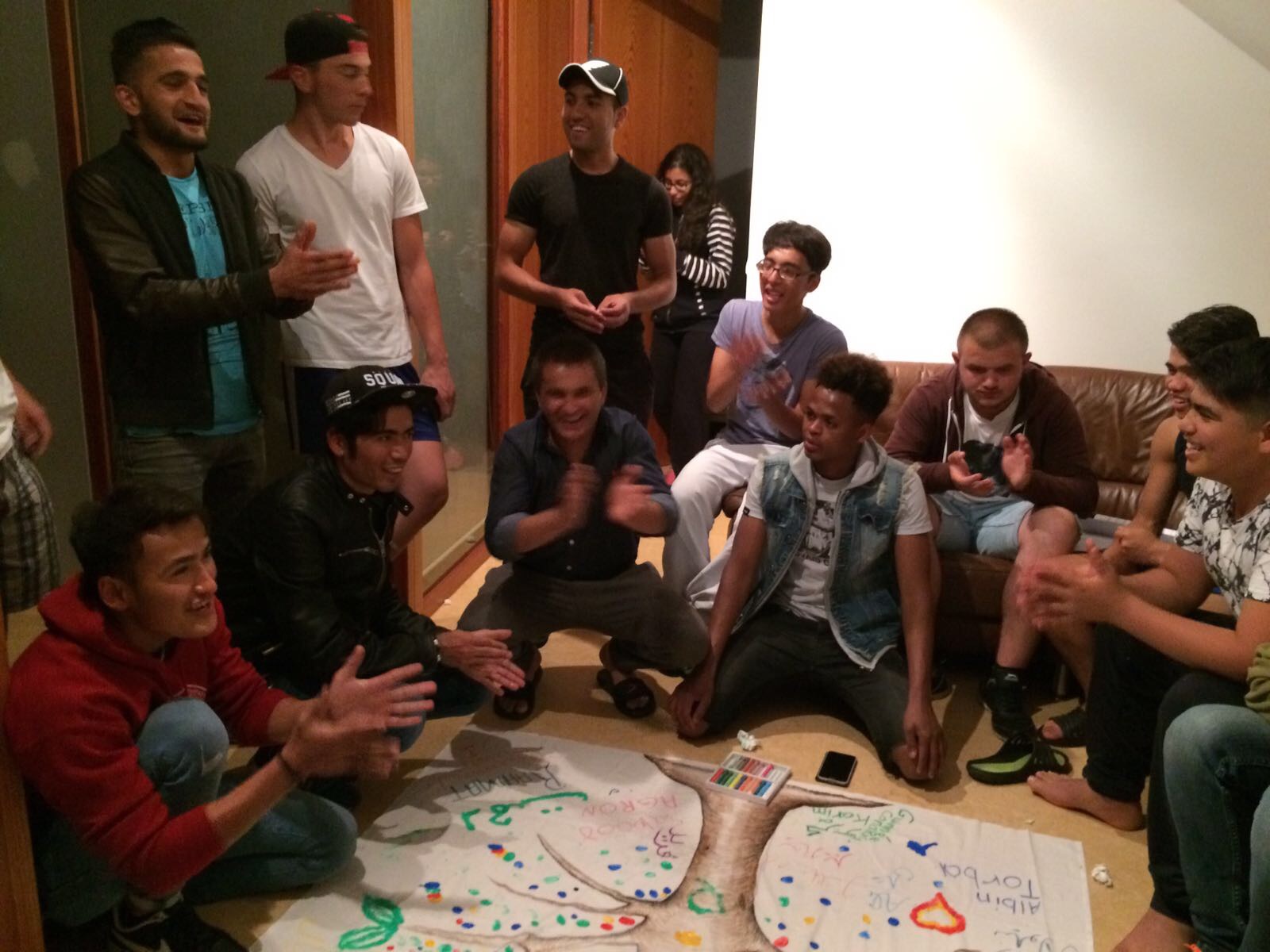 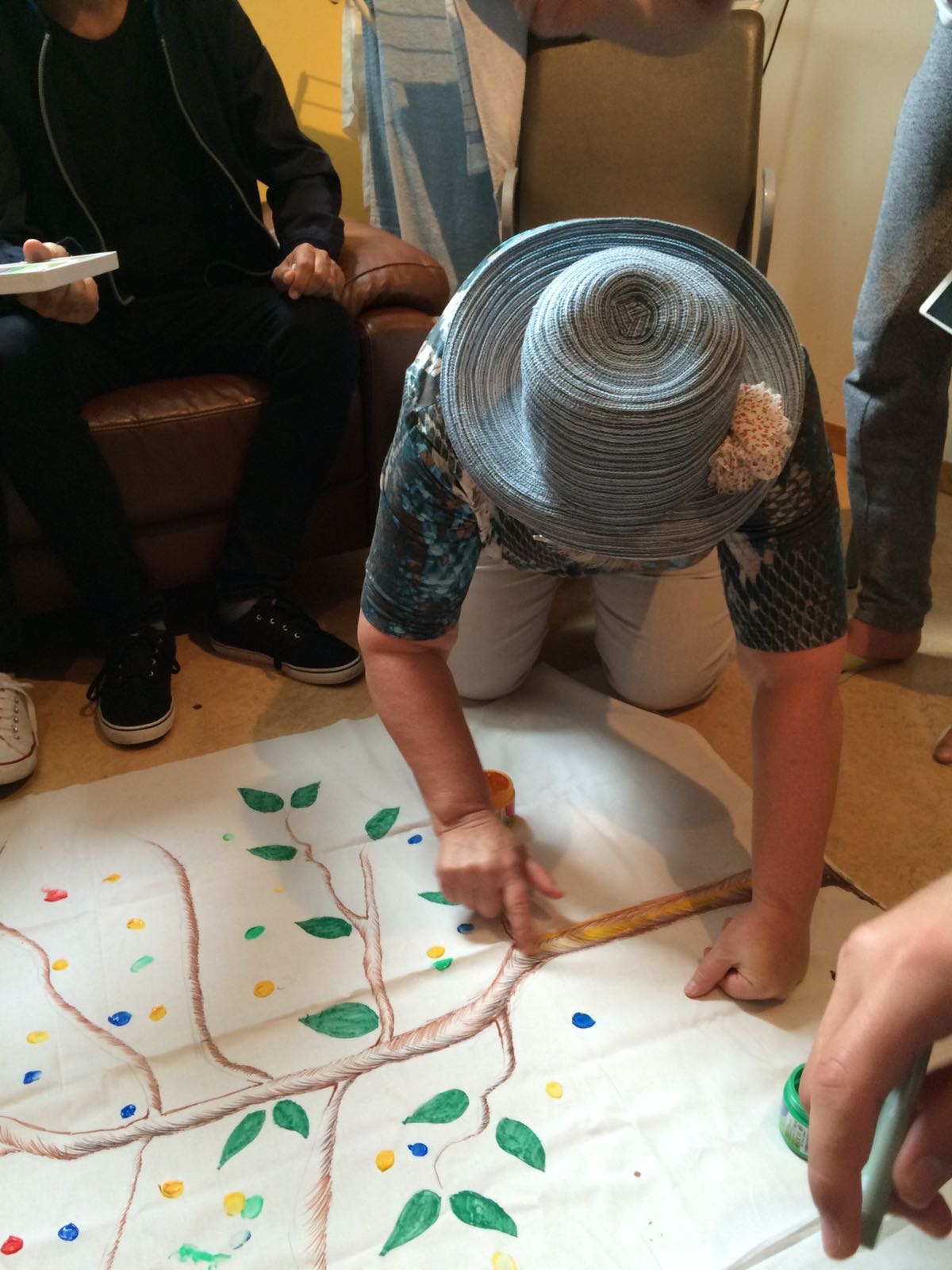 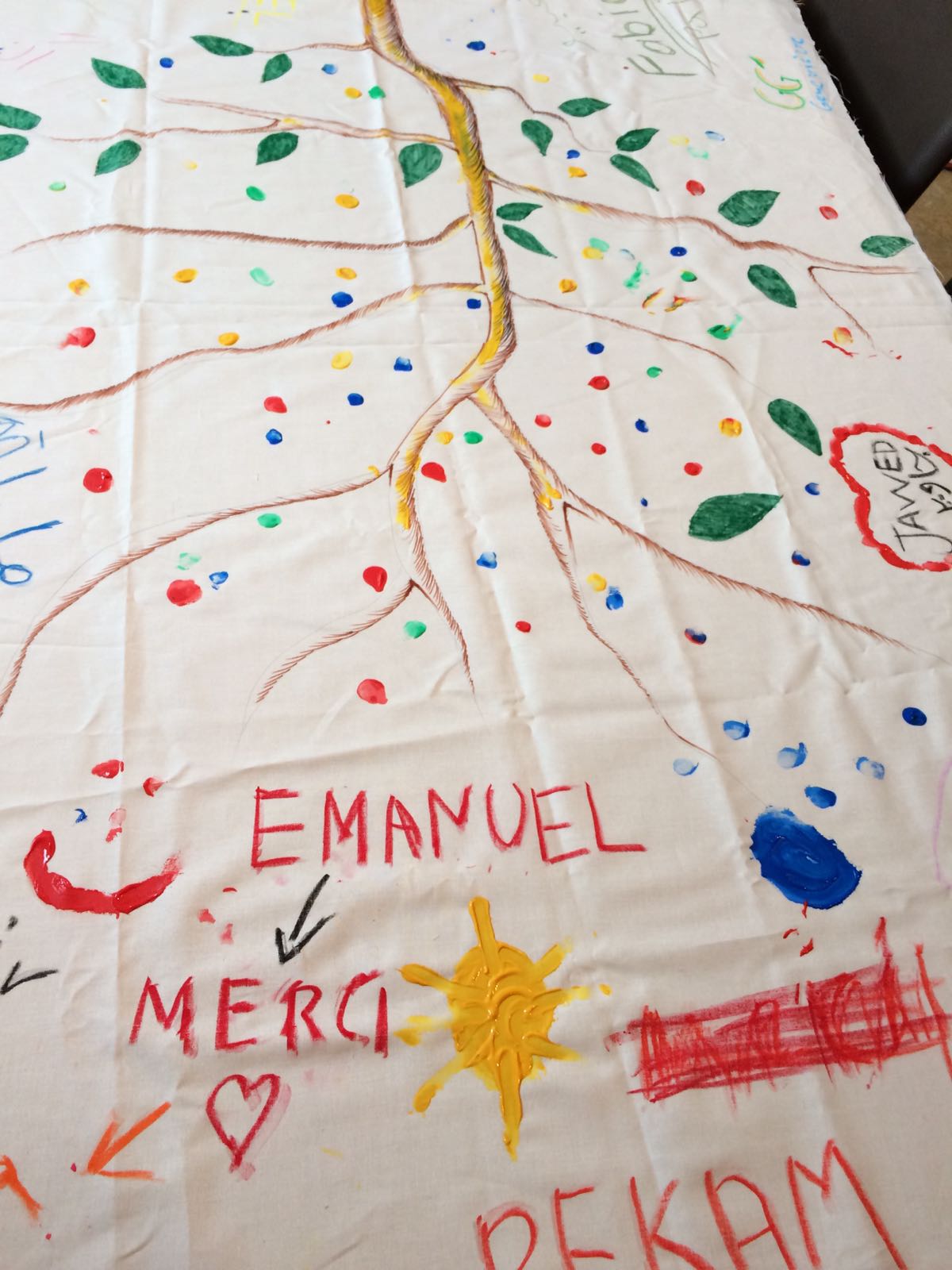 Volonteer evaluation
Financial report
See you, next year?